第6单元 神经网络与自然语言处理
（一）导入     
       随着梯度反向传播算法的提出，神经网络在计算机视觉领域取得了巨大的成功，神经网络第一次真正地超越传统方法，成为在学术界乃至工业界实用的模型。
       这时在自然语言处理领域，统计方法仍然是主流的方法。由于自然语言处理中所要处理的对象都是离散的符号，自然语言处理与连续型浮点值计算的神经网络有着天然的隔阂。
       然而有一群坚定地信奉连接主义的科学家们，一直坚持不懈地对把神经网络引入计算语言学领域进行探索。从最简单的多层感知机网络，到循环神经网络，再到Transformer架构，序列建模与自然语言处理成为了神经网络应用最为广泛的领域之一。
本单元要点
语言建模
基于多层感知器的架构
基于循环神经网络的架构
基于卷积神经网络的架构
基于Transformer的架构
表示学习和预训练技术
语言建模
自然语言处理中，最根本的问题就是语言建模。机器翻译可以被看作一种条件语言模型。
人类使用的自然语言都是以序列的形式出现的。假设词是基本单元，那么一个句子就是一个由词组成的序列。一门语言能产生的句子是无穷多的，这其中有些句子出现的多，有些出现的少，有些不符合语法的句子出现的概率就非常低。一个概率学的语言模型，就是要对这些句子进行建模。
语言建模
语言建模
语言建模
基于多层感知器的架构
多层传感器的历史
在梯度后向传播算法提出之后，多层感知器得以被有效训练。在计算机视觉领域，由于图像可以被表示成为RGB或灰度的数值，输入神经网络的特征都具有良好的数学性质。而在自然语言方面，如何表示一个词就成了难题。由于稀疏特征输入到神经网络中很难训练，神经网络方法在自然语言处理领域停滞不前。
曙光出现在2000年NIPS的一篇论文中，第一作者是日后深度学习三巨头之一的Bengi。在这篇论文中，Bengio提出了分布式的词向量表示，有效地解决了词的稀疏特征问题，为后来神经网络方法在计算语言学中的应用奠定了第一块基石。这篇论文就是今日每位NLP入门学习者必读的 – A Neural Probabilistic Language Model。
基于多层感知器的架构
基于多层感知器的架构
基于多层感知器的架构
A Neural Probabilistic Language Model
这个神经网络架构的语言学意义也非常直观：它模拟了n-gram的条件概率，给定一个固定大小窗口的上下文信息，预测下一个词的概率。
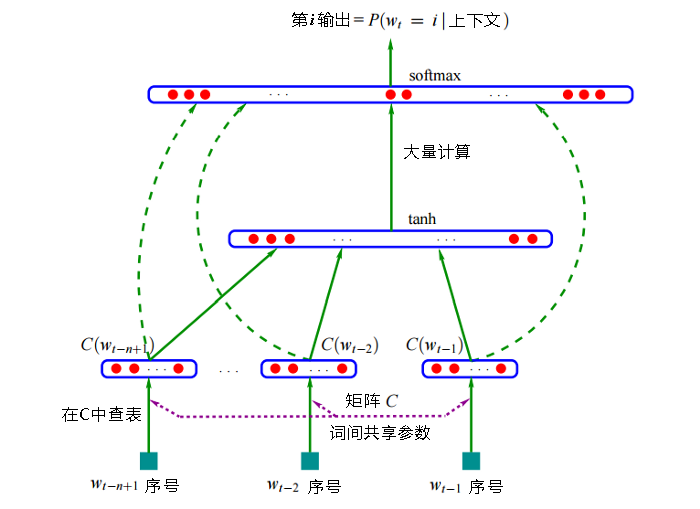 基于循环神经网络的架构
循环神经网络架构的出现
早期的神经网络都有固定大小的输入，以及固定大小的输出。这在传统的分类问题上（特征向量维度固定）以及图像处理上（固定大小的图像）可以满足我们的需求。但是在自然语言处理中，句子是一个变长的序列，传统上固定输入的神经网络就无能为力了。
为了处理这种变长序列的问题，神经网络就必须采取一种适合的架构，使得输入序列和输出序列的长度可以动态地变化，而又不改变神经网络中参数的个数。基于参数共享的思想，我们可以在时间线上共享参数。在这里，时间是一个抽象的概念，通常表示为时步（timestep）；
共享参数的作用在于使得输入长度可以动态变化，并将一个序列各时步的信息相关联，沿时间线向前传递。
循环单元
循环单元
将循环神经网络计算步骤画成计算图，可以看到，隐藏层结点有一条指向自己的箭头，代表循环单元。
循环单元
通过时间后向传播
通过时间后向传播
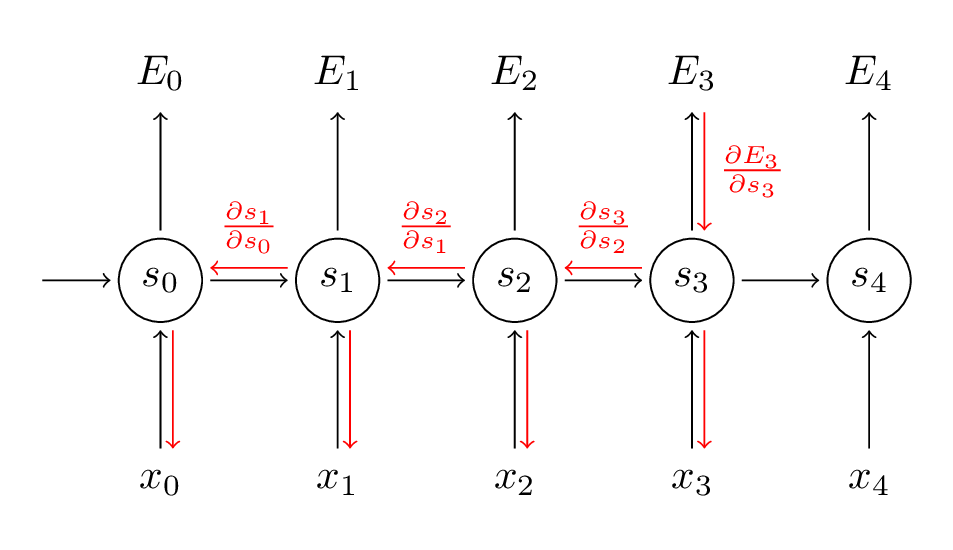 通过时间后向传播
我们注意到式中有一项连乘，这意味着当序列较长的时候相乘的偏导数个数将变得非常多。有些时候，一旦所有的偏导数都小于1，那么相乘之后梯度将会趋向0，这被称为梯度消失（Vanishing Gradient）；一旦所有偏导数都大于1，那么相乘之后梯度将会趋向无穷，这被称为梯度爆炸（Exploding Gradient）。
梯度消失与梯度爆炸的问题解决一般有两类办法：一是改进优化（Optimization）过程，如引入缩放梯度（Clipping Gradient），属于优化问题，本章不予讨论；二是使用带有门限的循环单元，在下一节中将介绍这种方法。
带有门限的循环单元
在循环单元中引入门限，除了解决梯度消失和梯度爆炸的问题以外，最重要的原因是为了解决长距离信息传递的问题。设想要把一个句子编码到循环神经网络的最后一个隐状态里，如果没有特别的机制，离句末越远的单词信息损失一定是最大的。为了保留必要的信息，可以在循环神经网络中引入门限。
门限相当于一种可变的短路机制，使得有用的信息可以“跳过”一些时步，直接传到后面的隐状态；同时由于这种短路机制的存在，使得误差后向传播的时候得以直接通过短路传回来，避免了在传播过程中爆炸或消失。
带有门限的循环单元
带有门限的循环单元
循环神经网络语言模型
由于循环神经网络能够处理变长的序列，所以它非常适合处理语言建模的问题。Mikolov等人在2010年提出了基于循环神经网络的语言模型RNNLM，这就是本章要介绍的第二篇经典论文 - Recurrent neural network based language model。
循环神经网络语言模型
循环神经网络语言模型
循环神经网络语言模型
RNNLM
在这个概率模型的条件里，包含了整个前半句w_1,w_2,…,w_(t-1)的所有上下文信息。这克服了之前由马尔科夫假设所带来的限制，因此该模型带来了较大的提升。而相比于模型效果上的提升，更为重要的是循环神经网络在语言模型上的成功应用，让人们看到了神经网络在计算语言学中的曙光，从此之后计算语言学的学术会议以惊人的速度被神经网络方法占领。
神经机器翻译
RNNSearch
RNNSearch
循环神经网络天然地提供了这样的机制：一个句子如果像语言模型一样逐词输入到循环神经网络中的话，我们就会不断更新隐状态，隐状态中实际上就包含了所有输入过的词的信息。到整个句子输入完成，我们得到的最后一个隐状态就可以用于表示整个句子。
基于这个思想，Cho等人设计出了最基本的编码器-解码器模型。
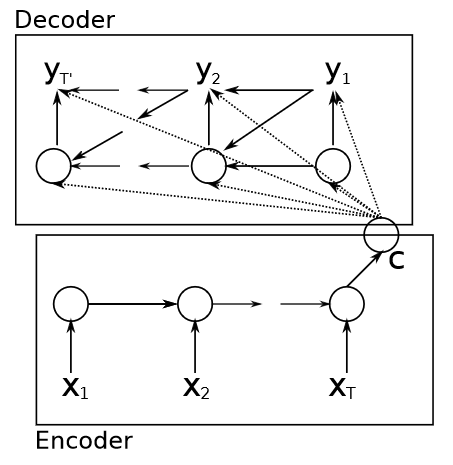 RNNSearch
RNNSearch
这种方法打开了双语/多语任务上神经网络架构的新思路，但是其局限也是非常突出的：一个句子不管多长，都被强行压缩成到一个固定不变的向量上。源语言句子越长，压缩过程丢失的信息就越多。此外，越靠近句子末端的词，进入上下文向量的信息就越多，而越前面的词其信息就越加被模糊和淡化。
这时候，人们想起了统计机器翻译中的一个重要概念——词对齐模型。能否在神经机器翻译中也引入类似的机制呢？
统计机器翻译中的词对齐是一个二元的、离散的概念，即源语言词与目标语言词要么对齐，要么不对齐（尽管这种对齐是多对多的关系）。但是神经网络是一个处理连续浮点值的函数，词对齐需要经过一定的变通才能结合到神经网络中。
RNNSearch
RNNSearch
基于卷积神经网络的架构
卷积序列到序列（ConvSeq2Seq）
很长一段时间里，循环神经网络都是自然语言处理领域的主流框架。但它的弱点也是显而易见的：循环神经网络中，下一时步的隐状态总是取决于上一时步的隐状态，这就使得计算无法并行化，而只能逐时步地按顺序计算。
在这样的背景之下，人们提出了使用卷积神经网络来替代编码器解码器架构中的循环单元，使得整个序列可以同时被计算。但是，这样的方案也有它固有的问题：首先，卷积神经网络只能捕捉到固定大小窗口的上下文信息，这与我们想要捕捉序列中长距离依赖关系的初衷背道而驰；其次，循环依赖被取消之后，如何在建模中捕捉词语词之间的顺序关系也是一个不能绕开的问题。
基于卷积神经网络的架构
基于卷积神经网络的架构
卷积序列到序列（ConvSeq2Seq）
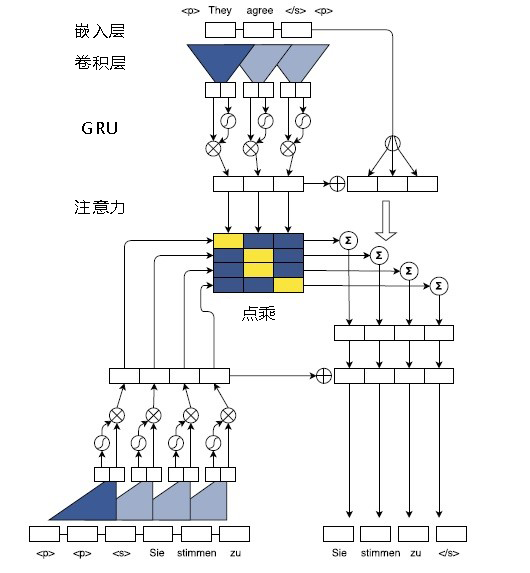 基于卷积神经网络的架构
基于Transformer的架构
在2014-2017年间，基于循环神经网络的Seq2Seq在机器翻译以及其他序列任务上占据了绝对的主导地位，编码器-解码器架构以及注意力机制的各种变体被研究者反复探索。尽管循环神经网络不能并行计算是一个固有的限制，但似乎一些对于可以并行计算的网络架构的探索并没有取得在模型效果上特别显著的提升（例如上一节所提及的ConvSeq2Seq）。
卷积神经网络在效果上总体比不过循环神经网络是有原因的：不管怎样设计卷积单元，它所吸收的信息永远是来自于一个固定大小的窗口。这就使得研究者陷入了两难的尴尬境地：循环神经网络缺乏并行能力，卷积神经网络不能很好地处理变长的序列。
基于Transformer的架构
最初的多层感知机时代：多层感知机对于各神经元是并行计算的。但是那个时候，多层感知机对句子进行编码效果不理想的原因有几个：
1）如果所有的词向量都共享一个权值矩阵，那么我们无从知道词之间的位置关系。
2）如果给每个位置的词向量使用不同的权值矩阵，由于全连接的神经网络只能接受固定长度的输入，这就导致了8.2中所提到的语言模型只能取固定大小窗口里的词作为输入。
3）全连接层的矩阵相乘计算开销非常大。
4）全连接层有梯度消失/梯度爆炸的问题，使得网络难以训练，在深层网络中抽取特征的效果也不理想。
基于Transformer的架构
随着深度神经网络火速发展了几年，各种方法和技巧都被开发和探索，使得上述问题被逐一解决：
nvSeq2Seq中的位置向量为表示词的位置关系提供了可并行化的可能性。
注意力机制的出现，使得变长的序列可以根据注意力权重来对序列中的元素加权平均，得到一个定长的向量；而这样的加权平均又比简单的算术平均能保留更多的信息，最大程度上避免了压缩所带来的信息损失。
由于序列通过注意力机制可以被有效地压缩成为向量，在进行线性变换的时候，矩阵相乘的计算量大大减少。
在横向上，循环单元中的门限机制有效地缓解了梯度消失以及梯度爆炸的问题；在纵向上，计算机视觉中的残差连接网络提供了非常好的解决思路，使得深层网络叠加后的训练成为可能。
基于Transformer的架构
于是，在2017年年中的时候，Google在NIPS上发表的一篇论文翻开了自然语言处理的新一页。这篇论文就是本章要介绍的最后一篇划时代的经典论文 – Attention Is All You Need。这篇文章发表后不到一年时间里，曾经如日中天的各种循环神经网络模型悄然淡出，基于Transformer架构的模型横扫各项自然语言处理任务。
在这篇论文中，作者提出了一种全新的神经机器翻译网络架构 – Transformer。它沿袭RNNSearch中的编码器-解码器框架，但取消了所有的循环单元，取而代之的是可以并行的Transformer编码器单元/解码器单元。
这样一来，模型中就没有了循环连接，每一个单元的计算就不需要依赖于前一个时步的单元，使这个句子中每一个词的编码器/解码器单元在理论可以同时计算。因此，这个模型在计算效率上能比循环神经网络快一个数量级。
基于Transformer的架构
多头注意力
注意力在整个Transformer架构中处于核心地位。在Transformer架构中，注意力一开始被引入神经机器翻译是以软性词对齐机制的形式。对于注意力机制一个比较直观的解释是：某个目标语言词对于每一个源语言词具有多少注意力。我们可以把这个注意力的计算过程当成一个查询的过程：假设有一个由一些键-值对组成的映射，给出一个查询，根据这个查询与每个键的关系，得到每个值应得到的权重，然后把这些值加权平均。在RNNSearch的注意力机制中，查询就是这个目标词，键和值是相同的，是源语言句子中的词。
多头注意力
如果查询、键、值都相同呢？直观地说，就是一个句子中的词对于句子中其他词的注意力。在Transformer中，这就是自注意力机制。这种自注意力可以用来对源语言句子进行编码，由于每个位置的词作为查询时，查到的结果是这个句子中所有词的加权平均结果，因此这个结果向量中不仅包含了它本身的信息，还含有它与其他词的关系信息。这样就具有了和循环神经网络类似的效果——捕捉句子中词的依赖关系。它甚至比循环神经网络在捕捉长距离依赖关系中做得更好，因为句中的每一个词都有和其他所有词直接连接的机会，而循环神经网络中距离远的两个词之间只能隔着许多时步传递信号，每一个时步都会减弱这个信号。
多头注意力
多头注意力
到目前为止，注意力机制计算出来的只有一组权重。可是语言是一种高度抽象的表达系统，包含着各种不同层次和不同方面的信息，同一个词也许在不同层次上就应该具有不同的权重。怎么样来抽取这种不同层次的信息呢？Transformer有一个非常精巧的设计——多头注意力，其结构如图所示。
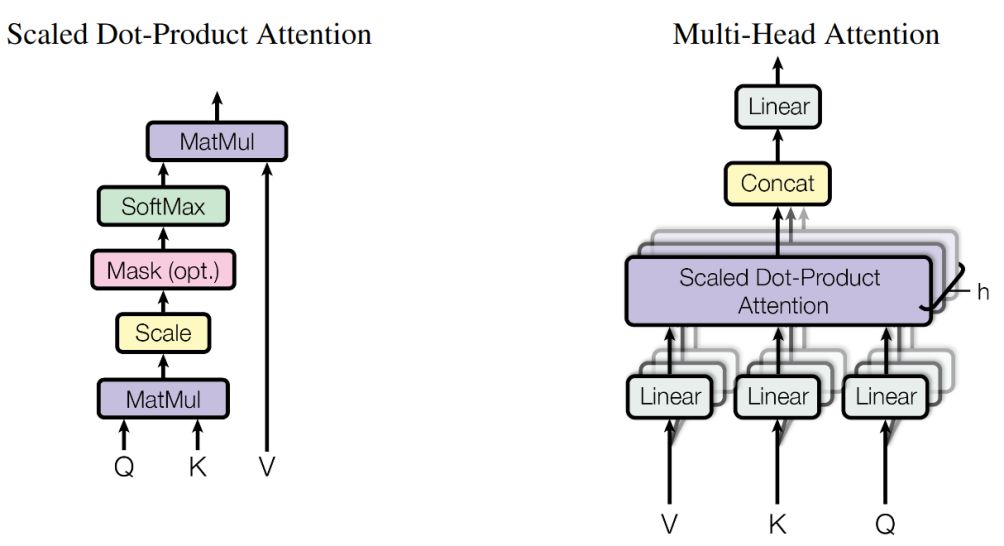 多头注意力
非参位置编码
在ConvSeq2Seq中，作者引入了位置向量来捕捉词语词之间的位置关系。这种位置向量与词向量类似，都是网络中的参数，是在训练中得到的。
但是这种将位置向量参数化的做法的短处也非常明显。我们知道句子都是长短不一的，假设大部分句子至少有5个词以上，只有少部分句子超过50个词，那么第1到第5个位置的位置向量训练样例就非常多，第51个词之后的位置向量可能在整个语料库中都见不到几个训练样例。这也就是说越往后的位置有词的概率越低，训练就越不充分。由于位置向量本身是参数，数量是有限的，因此超出最后一个位置的词无法获得位置向量。例如训练的时候，最长句子长度设置为100，那么就只有100个位置向量，如果在翻译中遇到长度是100以上的句子就只能截断了。
非参位置编码
编码器单元与解码器单元
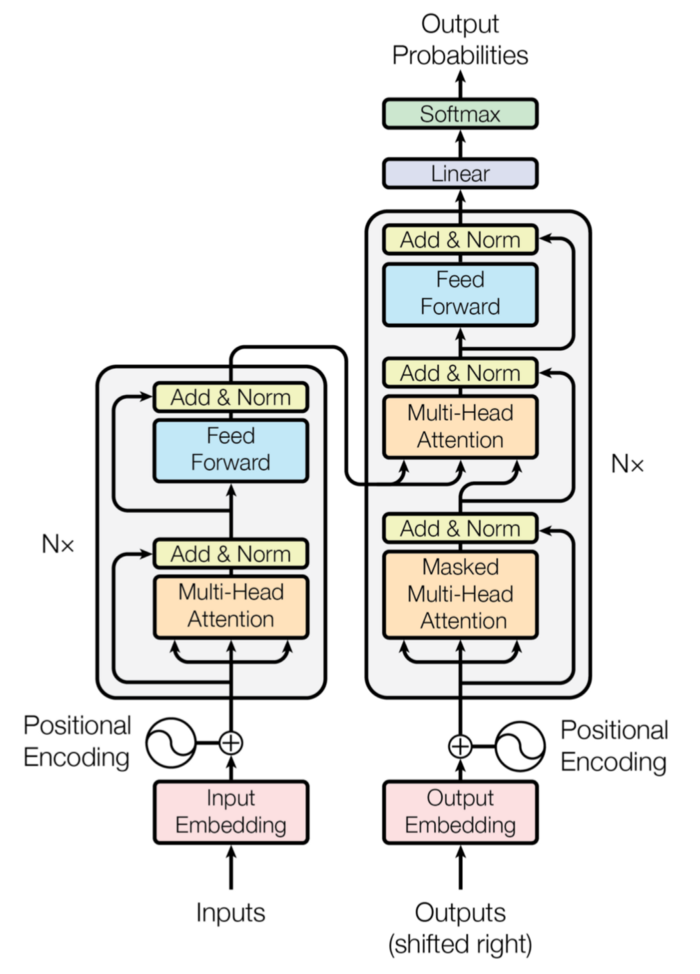 在Transformer中，每一个词都会被堆叠起来的一些编码器单元所编码。Transformer的结构如图所示，一个编码器单元中有两层，第一层是多头的自注意力层，第二层是全连接层，每一层都加上了残差连接和层归一化。
注意力+全连接的组合给特征抽取提供了足够的自由度，而残差连接和层归一化又让网络参数更加容易训练。
表示学习与预训练技术
在计算机视觉领域，一个常用的提升训练数据效率的方法就是把一些在ImageNet或其他任务上预训练好的神经网络层共享应用到目标任务上，这些被共享的网络层被称为backbone。使用预训练的好处在于，如果某项任务的数据非常少，且和其他任务有相似之处，就可以利用在其他任务中学习到的知识，从而减少对某一任务专用标注数据的需求，这种共享的知识往往是某种通用的常识。
自然语言中也有许多可以共享的特征表示，例如基础词汇和语法结构，那么目标领域的模型就只需要在预训练好的特征表示之基础上针对目标任务或目标领域进行少量数据训练，即可达到良好效果。这种抽取可共享特征表示的机器学习算法被称为表示学习。
神经网络本身就是一个强大的特征抽取工具，在自然语言和视觉领域，神经网络都是进行表示学习的有效工具。
词向量
自然语言中，一个比较直观的、规模适合计算机处理的语言单位就是词。如果词的语言特征能在各任务上共享，这将是一个通用的特征表示。因此词嵌入（Word Embedding）至今都是一个在自然处理领域重要的概念。
在早期的研究中，词向量往往是通过在大规模单语语料上预训练一些语言模型得到的；而这些预训练好的词向量通常被用来初始化一些数据稀少的任务的模型中的词向量，这种利用预训练词向量初始化的做法在词性标注、语法分析乃至句子分类中都有着明显的效果提升作用。
早期的一个典型的预训练词向量代表就是Word2Vec。Word2Vec的网络架构是之前介绍的基于多层感知机的架构，本质上都是通过一个上下文窗口的词来预测某一个位置的词，它们的特点是局限于全连接网络的固定维度限制，只能得到固定大小的上下文。
词向量
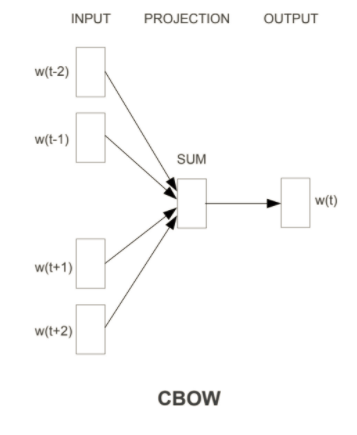 Word2Vec
Word2Vec的预训练方法主要依赖于语言模型。它的预训练主要基于两种思想：第一种是通过上下文（如句子中某个位置前几个词和后几个词）来预测当前位置的词，这种方法被称为Continuous Bag-of-Words。
词向量
Word2Vec
第二种思想是通过当前词来预测上下文，被称为Skip-gram。
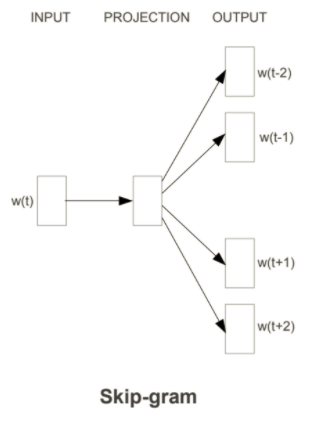 词向量
Word2Vec
这种预训练技术被证明是有效的：一方面，使用Word2Vec作为其他语言任务的词嵌入初始化成了一项通用的技巧；另一方面，Word2Vec词向量的可视化结果表明，它确实学习到了某种层次的语义。
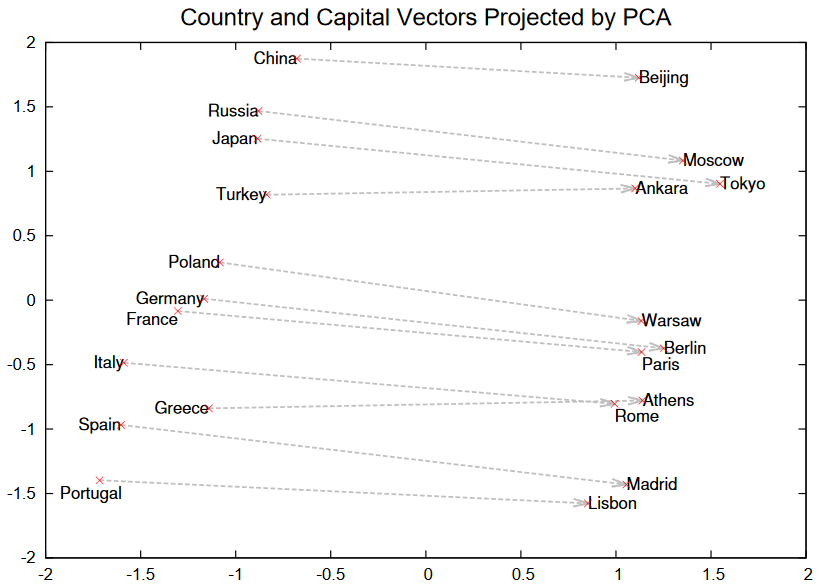 加入上下文信息的特征表示
词向量部分中的特征表示有两个明显的不足：首先，它局限于某个词的有限大小窗口中的上下文，这限制了它捕捉长距离依赖关系的能力；更重要的，它的每一个词向量都是在预训练之后就被冻结了的，而不会根据使用时的上下文改变，而自然语言一个非常常见的特征就是多义词。
基于循环神经网络的架构中提到，加入长距离上下文信息的一个有效办法就是基于循环神经网络的架构；如果我们利用这个架构在下游任务中根据上下文实时生成特征表示，那么就可以在相当程度上缓解多义词的局限。在这种思想下利用循环神经网络来获得动态上下文的工作不少，例如CoVe, Context2Vec, ULMFiT等。其中较为简洁而又具有代表性的就是ElMo。
加入上下文信息的特征表示
循环神经网络使用的一个常见技巧就是双向循环单元：包括ElMo在内的这些模型都采取了双向的循环神经网络（BiLSTM或BiGRU），将一个位置的正向和反向的循环单元状态拼接起来，得到这个位置的词的带有上下文的词向量（Context-aware）。
循环神经网络使用的另一个常见技巧就是网络层叠加，下一层的网络输出作为上一层的网络输入，或者所有下层网络的输出作为上一层网络的输入，这样做可以使重要的下层特征易于传到上层。ElMo的结构如图所示。
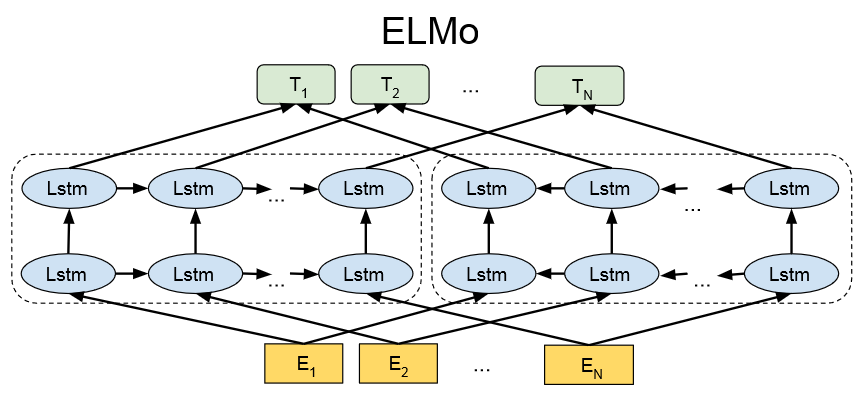 加入上下文信息的特征表示
除了把双向多层循环神经网络利用到极致以外，ElMo相比于早期的词向量方法还有其他关键改进：
首先，它除了在大规模单语语料上训练语言模型的任务以外，还加入了其他的训练任务用于调优（Fine-tuning）。这使得预训练中捕捉到的语言特征更为全面，层次更为丰富；
其次，相比于Word2Vec的静态词向量，它采取了动态生成的办法：下游任务的序列先拿到预训练好的ElMo中跑一遍，然后取到ElMo里各层循环神经网络的状态拼接在一起，最后才喂给下游任务的网络架构。这样虽然开销大，但下游任务得到的输入就是带有丰富的动态上下文的词特征表示，而不再是静态的词向量。
网络预训练
前面所介绍的预训练技术主要思想是特征抽取（Feature Extraction），通过使用更为合理和强大的特征抽取器，尽可能使抽取到的每一个词的特征变深（多层次的信息）和变宽（长距离依赖信息），然后将这些特征作为下游任务的输入。
Transformer网络架构的诞生，使得各种不同任务都可以非常灵活地被一个通用的架构建模：我们可以把所有自然语言处理任务的输入都看成序列。只要在序列的特定位置加入特殊符号，由于Transformer具有等长序列到序列的特点，并且经过多层叠加之后序列中各位置信息可以充分交换和推理，特殊符号处的顶层输出可以被看作包含整个序列（或多个序列）的特征，用于各项任务。
网络预训练
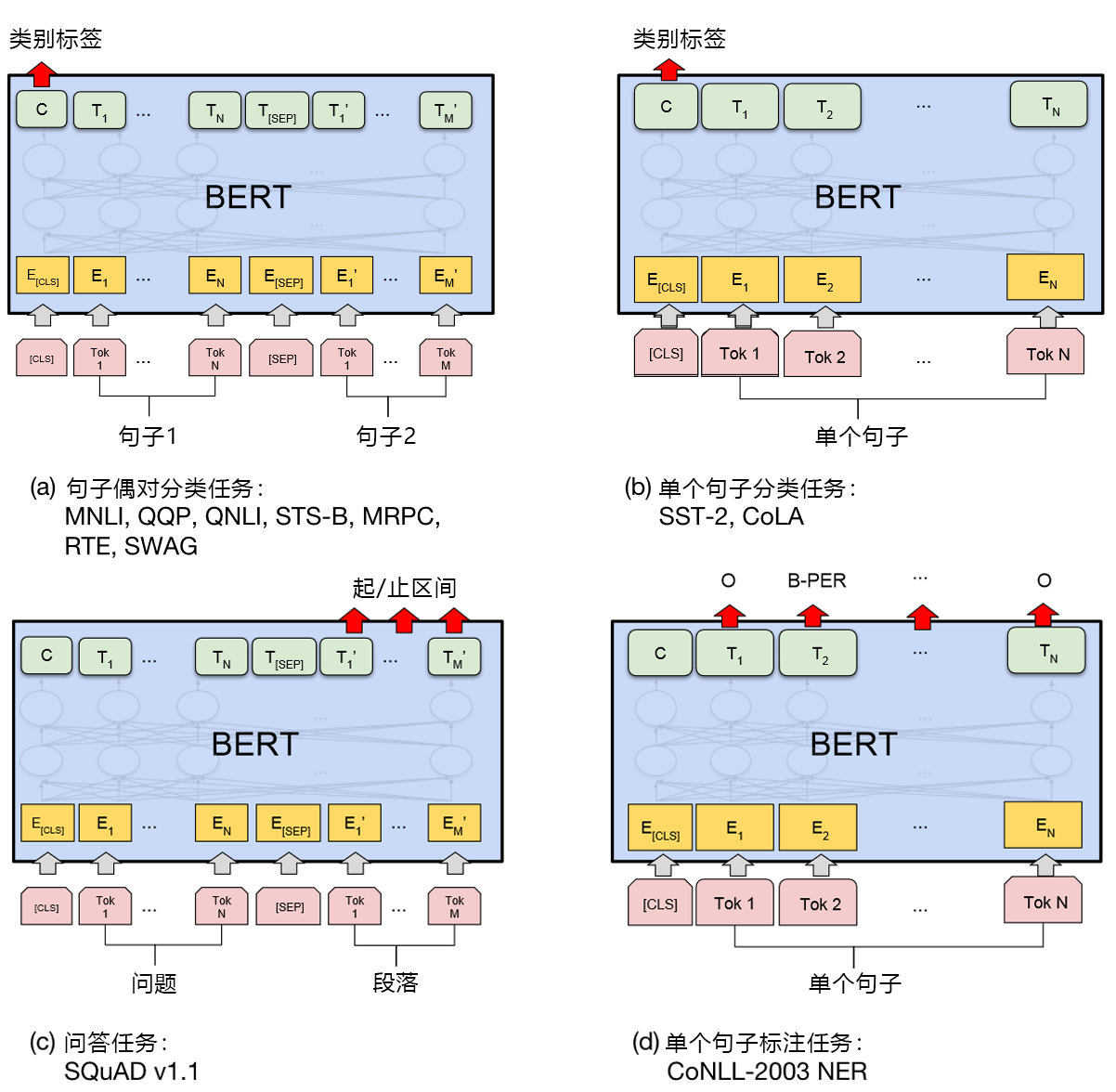 网络预训练
Transformer这种灵活的结构使得它除了顶层的激活层网络以外，下层所有网络可以被多种不同的下游任务共用。举一个也许不大恰当的比喻，它就像图像任务中的ResNet等”backbone”一样，作为语言任务的”backbone”在大规模高质量的语料上训练好之后，或通过Fine-tune，或通过Adapter方法，直接被下游任务所使用。这种网络预训练的方法，被最近非常受欢迎的GPT和BERT所采用。
网络预训练
Generative Pretrained Transformer（GPT），如图所示，其本质是生成式语言模型。由于生成式语言模型的自回归特点GPT是我们非常熟悉的传统的单向语言模型，“预测下一个词”。GPT在语言模型任务上训练好之后，就可以针对下游任务进行调优了。由于前面提到Transformer架构灵活，GPT几乎可以适应任意的下游任务。
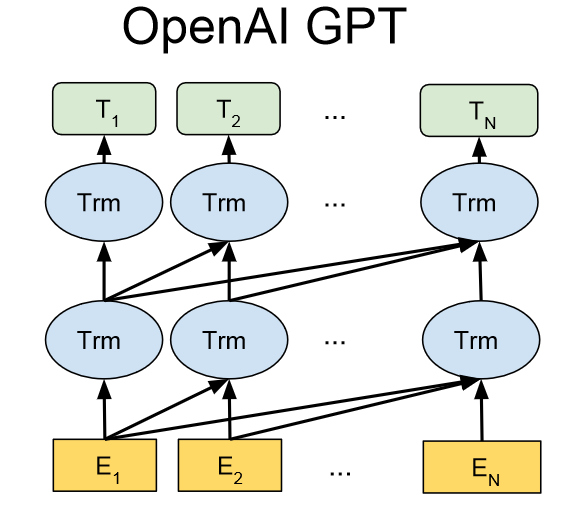 网络预训练
Bi-directional Encoder Representations from Transformer(BERT)，是一个双向的语言模型。这里指的双向语言模型，是利用了Transformer的等长序列到序列的特点，把某些位置的词掩盖，然后让模型通过序列未被掩盖的上下文来预测被掩盖的部分。这种掩码语言模型的思想突破了从n-gram语言模型到RNN语言模型再到GPT的自回归生成式模型的思维，同时又在某种程度上和Word2Vec中的CBOW的思想不谋而合。
掩码语言模型非常适合作为BERT的预训练任务。这种利用大规模单语语料，节省人工标注成本的预训练任务还有一种：“下一个句子预测”。BERT预训练好之后，应用于下游任务的方式与GPT类似，也是通过加入特殊符号来针对不同类别的任务构造输入序列。
网络预训练
BERT双向语言模型
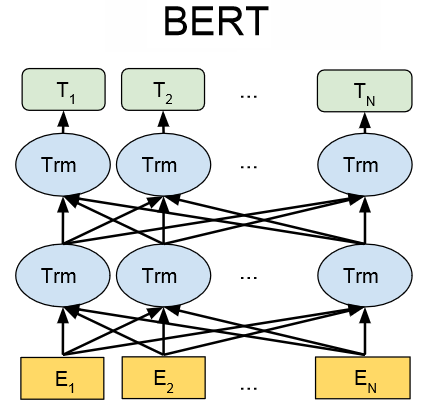 网络预训练
以Transformer为基础架构，尤其是采取BERT类似预训练方法的各种模型变体，在学术界和工业界成为最前沿的模型，不少相关的研究都围绕着基于BERT及其变种的表示学习与预训练展开。
本章中在介绍各种神经网络架构的时候，都是以提出这种架构的论文为主展开。这几篇论文都是关于语言建模和机器翻译的工作，然而这些网络架构的应用却远不止于此。2018年自然语言处理领域最新的研究动向是使用预训练的语言模型对不同的任务进行精调，而这些语言模型的主体网络架构都是以上提到的几种——ElMo, ULMFiT是基于循环神经网络，BERT, GPT是基于Transformer。
小结
本章介绍了深度学习在自然语言处理中的应用。在神经网络问世以前，自然语言处理已经被许多研究者关注，并提出了一系列传统模型。但是由于语言本身的多样性和复杂性，这些模型的效果并不如人意。为了使用深度神经网络对语言建模，研究者提出了循环神经网络以及一系列改进，包括LSTM、GRU等。这些模型虽然达到了较高的精度，但是也遇到了训练上的许多问题。Transformer的提出为自然语言研究者们提供了一种新的思路。本章最后介绍了表示学习和预训练技术，这些知识并不局限于自然语言处理，而是深度学习的通用技巧。
The End
谢谢！